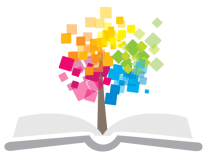 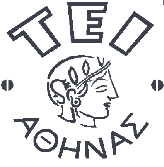 Ανοικτά Ακαδημαϊκά Μαθήματα στο ΤΕΙ Αθήνας
Ιστορία και Οπτική του Γυαλιού
Ενότητα 6: Η βιομηχανία γυαλιού τον 20ο αιώνα
Αριστείδης Χανδρινός, D.O., MPhil,
Επίκουρος Καθηγητής ΤΕΙ Αθήνας

Τμήμα Οπτικής και Οπτομετρίας, 
Μέλος  της Ευρωπαϊκής Ακαδημίας Οπτομετρίας και Οπτικής
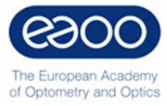 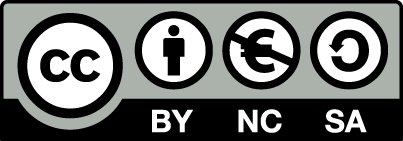 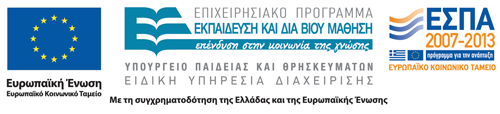 Μέθοδοι Υαλουργίας
Κατά την διάρκεια του 20ου αιώνα, οι μέθοδοι της υαλουργίας, σε σχέση με αυτές που χρησιμοποιήθηκαν εδώ και χιλιάδες χρόνια, διαφοροποιήθηκαν:
 Η εισαγωγή εντελώς διαφορετικών μεθόδων τήξης των γυαλιών, 
Η ανάπτυξη αυτοματοποιημένων διαδικασιών φορμαρίσματος   του γυαλιού, 
Η νεότερες οικονομικές καταστάσεις και η αυξανόμενη ζήτηση για ποικίλους τύπους γυαλιών, συνέβαλαν σ’ αυτή τη διαφοροποίηση.
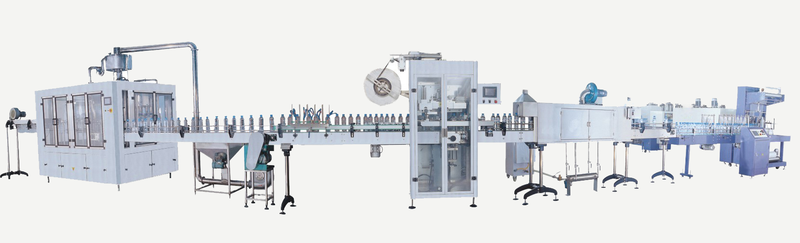 “3000-5000BPH Automatic Water Bottling Line”,  από Li7618u  διαθέσιμο με άδεια  CC BY-SA 3.0
1
Γραμμή παραγωγής γυάλινων φιαλών
Οι Πρώτες  Ύλες Στην Ηπειρωτική Ευρώπη(1 από 2)
Από τις αρχές του 19ου αιώνα οι βιομηχανίες γυαλιού ήταν γενικά «δασικές» βιομηχανίες. 
Το μίγμα ήταν κατά κύριο λόγο ποτάσα, που παρήγαγαν από την καιγόμενη τοπική ξυλεία. Αφού διέλυαν τις στάχτες και εξάτμιζαν το διάλυμα, το υπόλειμμα αναμιγνυόταν με πυριτική άμμο, που έβρισκαν στην περιοχή. 
Στη Νορμανδία, χρησιμοποιούσαν τα θαλάσσια φυτά, σαν πηγή σόδας.
Οι Ρώσοι, χρησιμοποίησαν νιτρική σόδα από φυσικό θεϊκό νάτριο.
Στη Γαλλία χρησιμοποιήθηκαν κυρίως τα θαλάσσια φυτά και ειδικές ποικιλίες από Ισπανικά φυτά, τα οποία βρέθηκε ότι έδιναν καλύτερη ποιότητα γυαλιού, αν και ακόμη του προκαλούσαν πρασινωπό ή γαλάζιο χρώμα.
2
Οι Πρώτες  Ύλες Στην Ηπειρωτική Ευρώπη(2 από 2)
Το 1787 ο Nicolas Leblanc κατάφερε να παράγει σόδα, θερμαίνοντας θαλάσσιο αλάτι με θειικό οξύ και λαμβάνοντας θειικό νάτριο και υδροχλωρικό οξύ. 
Το ανθρακικό νάτριο, που παράγεται από την μέθοδο Leblanc, χρησιμοποιήθηκε ευρύτατα στην παραγωγή γυαλιού για περισσότερο από 50 χρόνια. 
Το 1863 στο Βέλγιο, ο Solvay εισήγαγε την παραγωγή σόδας από την μέθοδο της αμμωνίας. Ένεκα της ραγδαίας πτώσης της τιμής της σόδας, το προϊόν κατέστη  βασικό στη σύνθεση του γυαλιού, όσον αφορά στα αλκάλια. 
Οι πρώτοι υαλουργοί χρησιμοποίησαν μια μεγάλη ποικιλία βράχων, άμμου και πηγών πυριτίου. 
Οι Ρώσοι χρησιμοποίησαν λευκή και κόκκινη άμμο.
Οι Βοημοί και οι Αυστροούγγροι έλειωναν βασάλτη, γρανίτη, φέλσπαρ και οψιδιανό.
3
Καύσιμα Και Φούρνοι (1 από 2)
Το ξύλο ήταν το μοναδικό καύσιμο στην Μεγάλη Βρετανία. στα τέλη του 19ου αιώνα έγινε αντικατάσταση του καυσίμου με ξυλοκάρβουνο.
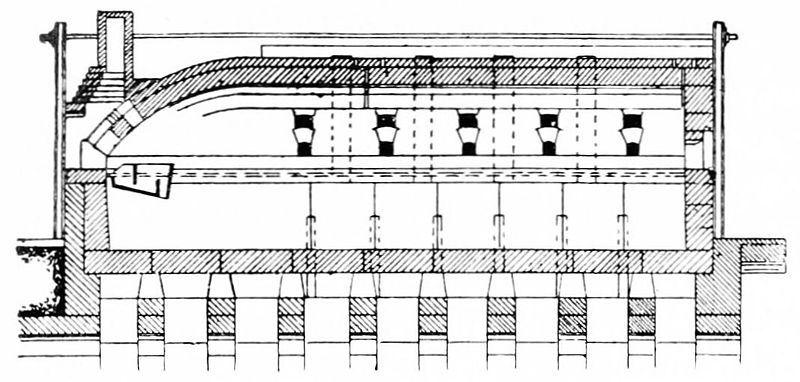 “PSM V42 D612 Siemens tank furnace longitudinal section”,  από Ineuw διαθέσιμο ως κοινό κτήμα
Ο Αγγλικός κωνικός φούρνος κάρβουνου
4
Καύσιμα Και Φούρνοι (2 από 2)
Λειτουργούσε μέχρι και το πρώτο ήμισυ του περασμένου αιώνα.
Από το 1856 και έπειτα, αναπτύχθηκε ο φούρνος Siemens.
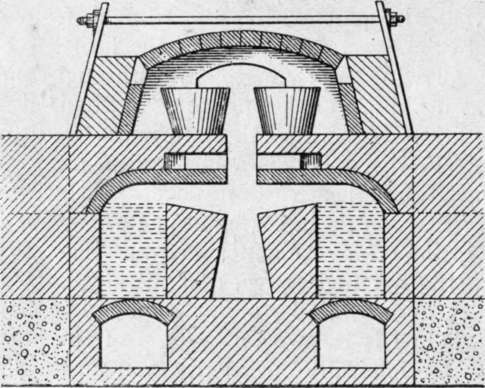 bookdome.com
Ο «Γερμανικός» φούρνος , 1852
5
Η Ανάπτυξη Των Οπτικών Γυαλιών(1 από 2)
Ο Hovestadt (1902) περιγράφει την έρευνα των Ernst Abbe και Otto Schott, η οποία είχε σαν αποτέλεσμα την κατασκευή ενός νέου και βελτιωμένου οπτικού γυαλιού.
 Κατά την ίδια χρονική περίοδο, οι αδερφοί Chance  στην Αγγλία και οι Parra-Mantois στην Γαλλία, άρχισαν να δραστηριοποιούνται στην παραγωγή γυαλιού.
 Ο Wright (1921) περιγράφει την κατασκευή οπτικού γυαλιού σε μεγάλα δοχεία τήξης.
6
Η Ανάπτυξη Των Οπτικών Γυαλιών (2 από 2)
Ο Morey (1939) και άλλοι έπειτα, εισήγαγαν την χρήση σε γυαλιά σπάνιων γαιών, κυρίως Λανθάνιο και Θόριο, με στόχο να πετύχουν χαρακτηριστικά υψηλού δείκτη διάθλασης. 
Ο Eden (1961) περιέγραψε μεθόδους τήξης γυαλιού στην πόλη Mainz στην Γερμανία.
Οι εταιρείες  “Corning”, “Pittsburgh Plate” και “Bausch & Lomb”, αλλά και άλλοι κατασκευαστές ανέπτυξαν τις δικές τους μεθόδους συνεχούς τήξης
7
Ελάχιστα Χαρακτηριστικά Οπτικού Γυαλιού
Θα πρέπει να είναι ελεύθερα χημικών ανομοιογενειών.
Πρέπει να είναι ισοτροπικά.
Οι οπτικές τους ιδιότητες πρέπει να καθορίζονται (π.χ. δείκτης διάθλασης, συντελεστής διάχυσης). 
Πρέπει να είναι απόλυτα σταθερά στο περιβάλλον όπου θα χρησιμοποιηθούν.
8
Βασικές Αρχές Υαλοποίησης
Η περιεχόμενη θερμότητα σε κρυστάλλους και γυαλιά
D
C
Τήγμα
Θερμοκρασία τήξης
Θερμική Ενέργεια
B
E
Σημείο τήξης Θερμοκρασία τήξης
A
Κρύσταλλο
Θερμοκρασία
9
Η Επίδραση Της Θερμοκρασίας(1 από 2)
Τα χαρακτηριστικά των γυαλιών, υφίστανται σημαντικές μεταβολές καθώς η θερμοκρασία μεταβάλλεται. Αυτές οι αλλαγές μπορούν επιγραμματικά να ταξινομηθούν σε τρεις θερμοκρασιακές ζώνες.
Περιοχή από 1550ο C  μέχρι  700ο C. Ουσιαστικά, σ’ αυτή τη  θερμοκρασιακή ζώνη, τo γυαλί είναι τήγμα.
Περιοχή από 700ο C  μέχρι  500ο C. Το γυαλί μπορεί να τεμαχισθεί ή να αφεθεί να ρέει, ανάλογα με τον τύπο της εφαρμοσθείσας μηχανικής δύναμης. 
Περιοχή από  500ο C  μέχρι την θερμοκρασία δωματίου. Καθώς πλησιάζουμε την θερμοκρασία δωματίου, οι επιδράσεις του χρόνου γίνονται λιγότερο εκδηλωτικές και πρακτικά, σχεδόν μηδενίζονται.
10
Η Επίδραση Της Θερμοκρασίας(2 από 2)
Το «σημείο ανόπτυσης», αντιστοιχεί στο επίπεδο ιξώδους, όπου οι εσωτερικές τάσεις μπορούν να ισορροπήσουν μετά από 15 λεπτά. 
Η ανόπτυση του γυαλιού εξυπηρετεί δύο σκοπούς. Κατ’ αρχάς μειώνει τις εσωτερικές τάσεις του γυαλιού και στη συνέχεια σταθεροποιεί τις τιμές των ιδιοτήτων του γυαλιού. 
Οι τιμές των ιδιοτήτων σε θερμοκρασία δωματίου είναι αντιπρο-σωπευτικές της ισορροπημένης δομής του γυαλιού, στην θερμοκρασία ανόπτυσης.
Ο όρος “ δομή θερμοκρασιακής εξισορρόπησης ”, υπονοεί ότι το γυαλί έχει διατηρηθεί αρκετά σε μια σταθερή θερμοκρασία, ώστε οι δομές του ν’ αποκτήσουν εξισορροπημένες τιμές, χαρακτηριστικές της συγκεκριμένης θερμοκρασίας
11
Η Ανόπτυση Του Γυαλιού
A
Τήγμα Γυαλιού
Θερμοκρασία Τήξης
Συνθέσεις Γυαλιού - Κρυστάλλου
E
Θερμοκρασία
B
C
Θερμοκρασία ανόπτησης
Γυαλί
D
χρόνος
12
Παραγωγή Γυαλιού Για Οφθαλμικά Κρύσταλλα
Η μέθοδος περιορισμένης παραγωγής (κλασική) και
Η μέθοδος μαζικής παραγωγής.
13
Βασικά Στάδια Μαζικής Παραγωγής
Η ΑΝΑΜΕΙΞΗ, όπου το μείγμα ταράσσεται και ανακατεύεται για να ελευθερωθούν οι τυχόν φυσαλίδες,
Η ΤΗΞΗ, όπου οι πρώτες ύλες σε υψηλή θερμοκρασία (περίπού 1200°C) λειώνουν και μετατρέπονται σε ρευστοποιημένο γυαλι,
Η ΑΝΑΔΕΥΣΗ, όπου το ρευστοποιημένο γυαλί ανακατεύεται από ειδικά μηχανήματα,
Το ΦΟΡΜΑΡΙΣΜΑ, όπου η ροή του γυαλιού κατευθύνεται από αυτόματο σύστημα σε καλούπια φακών, που αμέσως περνούν από περιστρεφόμενη πρέσα,
Η ΠΥΡΑΚΤΩΣΗ, (ψήσιμο) όπου τα καλούπια ψήνονται και τελικά
Η ΑΝΟΠΤΥΣΗ, όπου με σταδιακή ψύξη εξέρχονται σε θερμοκρασία δωματίου.
14
Τέλος Ενότητας
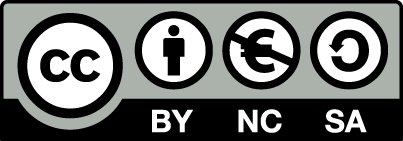 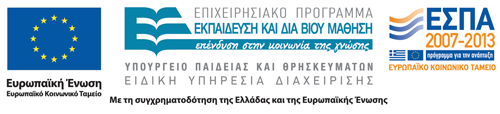 Σημειώματα
Σημείωμα Αναφοράς
Copyright Τεχνολογικό Εκπαιδευτικό Ίδρυμα Αθήνας, Αριστείδης Χανδρινός 2014. Αριστείδης Χανδρινός. «Ιστορία και οπτική του γυαλιού. Ενότητα 6: Η βιομηχανία γυαλιού τον 20ο αιώνα». Έκδοση: 1.0. Αθήνα 2014. Διαθέσιμο από τη δικτυακή διεύθυνση: ocp.teiath.gr.
Σημείωμα Αδειοδότησης
Το παρόν υλικό διατίθεται με τους όρους της άδειας χρήσης Creative Commons Αναφορά, Μη Εμπορική Χρήση Παρόμοια Διανομή 4.0 [1] ή μεταγενέστερη, Διεθνής Έκδοση.   Εξαιρούνται τα αυτοτελή έργα τρίτων π.χ. φωτογραφίες, διαγράμματα κ.λ.π., τα οποία εμπεριέχονται σε αυτό. Οι όροι χρήσης των έργων τρίτων επεξηγούνται στη διαφάνεια  «Επεξήγηση όρων χρήσης έργων τρίτων». 
Τα έργα για τα οποία έχει ζητηθεί άδεια  αναφέρονται στο «Σημείωμα  Χρήσης Έργων Τρίτων».
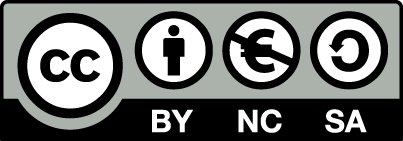 [1] http://creativecommons.org/licenses/by-nc-sa/4.0/ 
Ως Μη Εμπορική ορίζεται η χρήση:
που δεν περιλαμβάνει άμεσο ή έμμεσο οικονομικό όφελος από την χρήση του έργου, για το διανομέα του έργου και αδειοδόχο
που δεν περιλαμβάνει οικονομική συναλλαγή ως προϋπόθεση για τη χρήση ή πρόσβαση στο έργο
που δεν προσπορίζει στο διανομέα του έργου και αδειοδόχο έμμεσο οικονομικό όφελος (π.χ. διαφημίσεις) από την προβολή του έργου σε διαδικτυακό τόπο
Ο δικαιούχος μπορεί να παρέχει στον αδειοδόχο ξεχωριστή άδεια να χρησιμοποιεί το έργο για εμπορική χρήση, εφόσον αυτό του ζητηθεί.
Επεξήγηση όρων χρήσης έργων τρίτων
Δεν επιτρέπεται η επαναχρησιμοποίηση του έργου, παρά μόνο εάν ζητηθεί εκ νέου άδεια από το δημιουργό.
©
διαθέσιμο με άδεια CC-BY
Επιτρέπεται η επαναχρησιμοποίηση του έργου και η δημιουργία παραγώγων αυτού με απλή αναφορά του δημιουργού.
διαθέσιμο με άδεια CC-BY-SA
Επιτρέπεται η επαναχρησιμοποίηση του έργου με αναφορά του δημιουργού, και διάθεση του έργου ή του παράγωγου αυτού με την ίδια άδεια.
διαθέσιμο με άδεια CC-BY-ND
Επιτρέπεται η επαναχρησιμοποίηση του έργου με αναφορά του δημιουργού. 
Δεν επιτρέπεται η δημιουργία παραγώγων του έργου.
διαθέσιμο με άδεια CC-BY-NC
Επιτρέπεται η επαναχρησιμοποίηση του έργου με αναφορά του δημιουργού. 
Δεν επιτρέπεται η εμπορική χρήση του έργου.
Επιτρέπεται η επαναχρησιμοποίηση του έργου με αναφορά του δημιουργού
και διάθεση του έργου ή του παράγωγου αυτού με την ίδια άδεια.
Δεν επιτρέπεται η εμπορική χρήση του έργου.
διαθέσιμο με άδεια CC-BY-NC-SA
διαθέσιμο με άδεια CC-BY-NC-ND
Επιτρέπεται η επαναχρησιμοποίηση του έργου με αναφορά του δημιουργού.
Δεν επιτρέπεται η εμπορική χρήση του έργου και η δημιουργία παραγώγων του.
διαθέσιμο με άδεια 
CC0 Public Domain
Επιτρέπεται η επαναχρησιμοποίηση του έργου, η δημιουργία παραγώγων αυτού και η εμπορική του χρήση, χωρίς αναφορά του δημιουργού.
Επιτρέπεται η επαναχρησιμοποίηση του έργου, η δημιουργία παραγώγων αυτού και η εμπορική του χρήση, χωρίς αναφορά του δημιουργού.
διαθέσιμο ως κοινό κτήμα
χωρίς σήμανση
Συνήθως δεν επιτρέπεται η επαναχρησιμοποίηση του έργου.
19
Διατήρηση Σημειωμάτων
Οποιαδήποτε αναπαραγωγή ή διασκευή του υλικού θα πρέπει να συμπεριλαμβάνει:
το Σημείωμα Αναφοράς
το Σημείωμα Αδειοδότησης
τη δήλωση Διατήρησης Σημειωμάτων
το Σημείωμα Χρήσης Έργων Τρίτων (εφόσον υπάρχει)
μαζί με τους συνοδευόμενους υπερσυνδέσμους.
Χρηματοδότηση
Το παρόν εκπαιδευτικό υλικό έχει αναπτυχθεί στo πλαίσιo του εκπαιδευτικού έργου του διδάσκοντα.
Το έργο «Ανοικτά Ακαδημαϊκά Μαθήματα στο ΤΕΙ Αθήνας» έχει χρηματοδοτήσει μόνο την αναδιαμόρφωση του εκπαιδευτικού υλικού. 
Το έργο υλοποιείται στο πλαίσιο του Επιχειρησιακού Προγράμματος «Εκπαίδευση και Δια Βίου Μάθηση» και συγχρηματοδοτείται από την Ευρωπαϊκή Ένωση (Ευρωπαϊκό Κοινωνικό Ταμείο) και από εθνικούς πόρους.
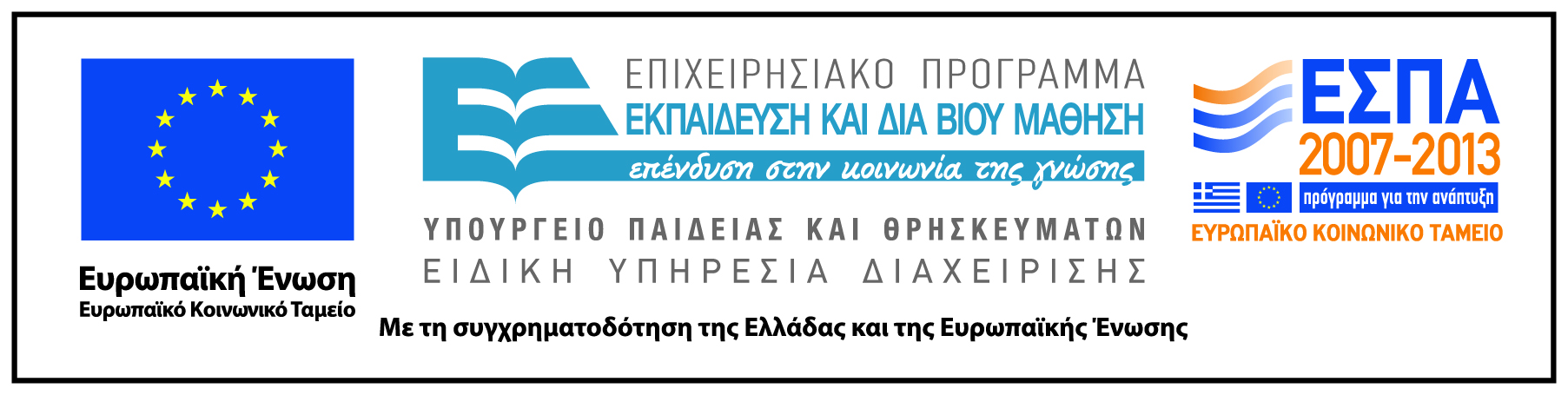